এই স্লাইডটি শিক্ষকবৃন্দ তথা কন্টেন্ট ব্যবহারকারীর জন্য।
সম্মানিত মডেল কন্টেন্ট ব্যবহারকারী/ শিক্ষকবৃন্দ এই কন্টেন্টটি পাঠদানের পূর্বে স্লাইড নোটের নির্দেশনাগুলো পড়ে নিলে ভালো হবে। প্রয়োজনে শিক্ষকরা নিজস্ব কৌশল ব্যবহার করতে পারবেন।
1
পরিচিতি
শিক্ষক পরিচিতি
পাঠ পরিচিতি
৭ম শ্রেণি
বিষয়ঃ- কৃষি শিক্ষা
৪র্থ অধ্যায়ঃ- কৃষি ও জলবায়ু
পাঠ-৭: কৃষি পরিবেশ অঞ্চল 
তারিখঃ ০৫/০৭/১৫ ইং।
উৎপল বিশ্বাসসিনিয়র সহকারী শিক্ষক (শরীরচর্চা)লখাইডাংগা মাধ্যমিক বিদ্যালয়মণিরামপুর, যশোর।
E-mail: utpal96mosiahati@gmail.com
মোবাইল নং- 01713923056
2
স্বাগতমসবাই কেমন আছো?
3
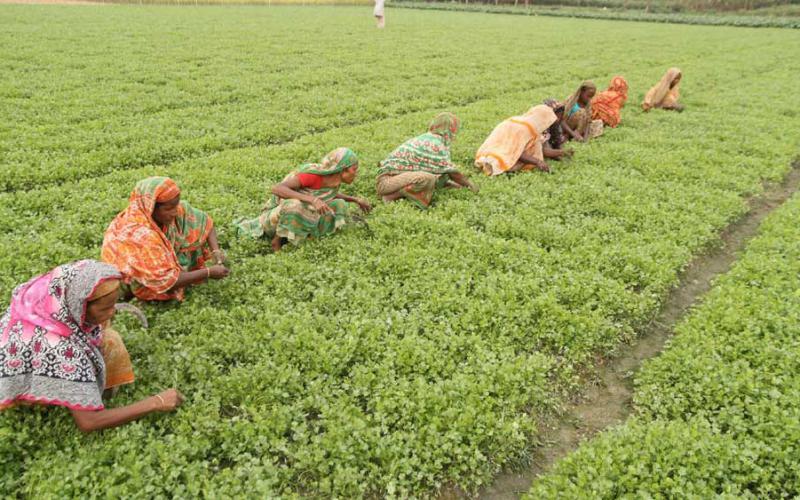 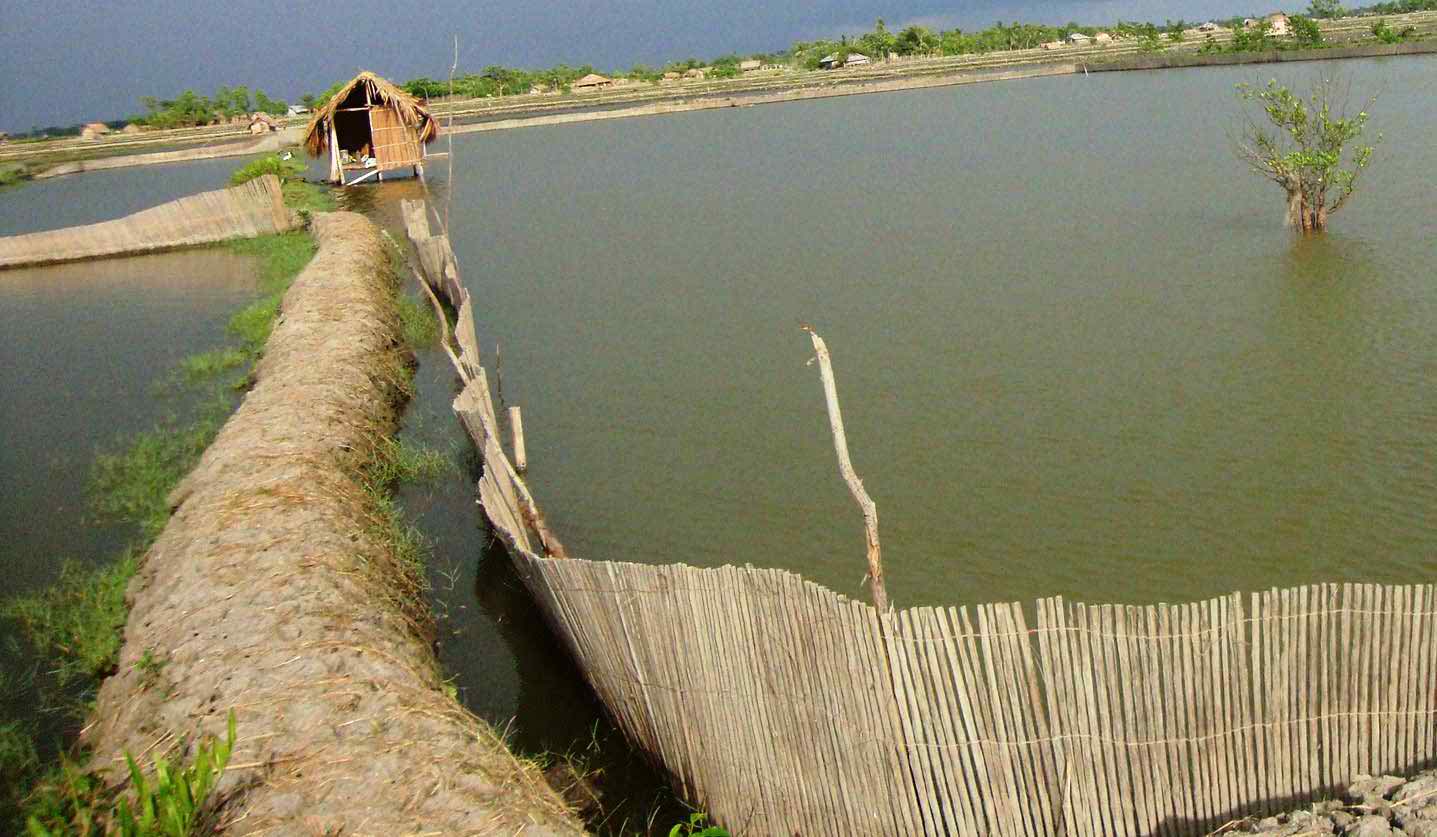 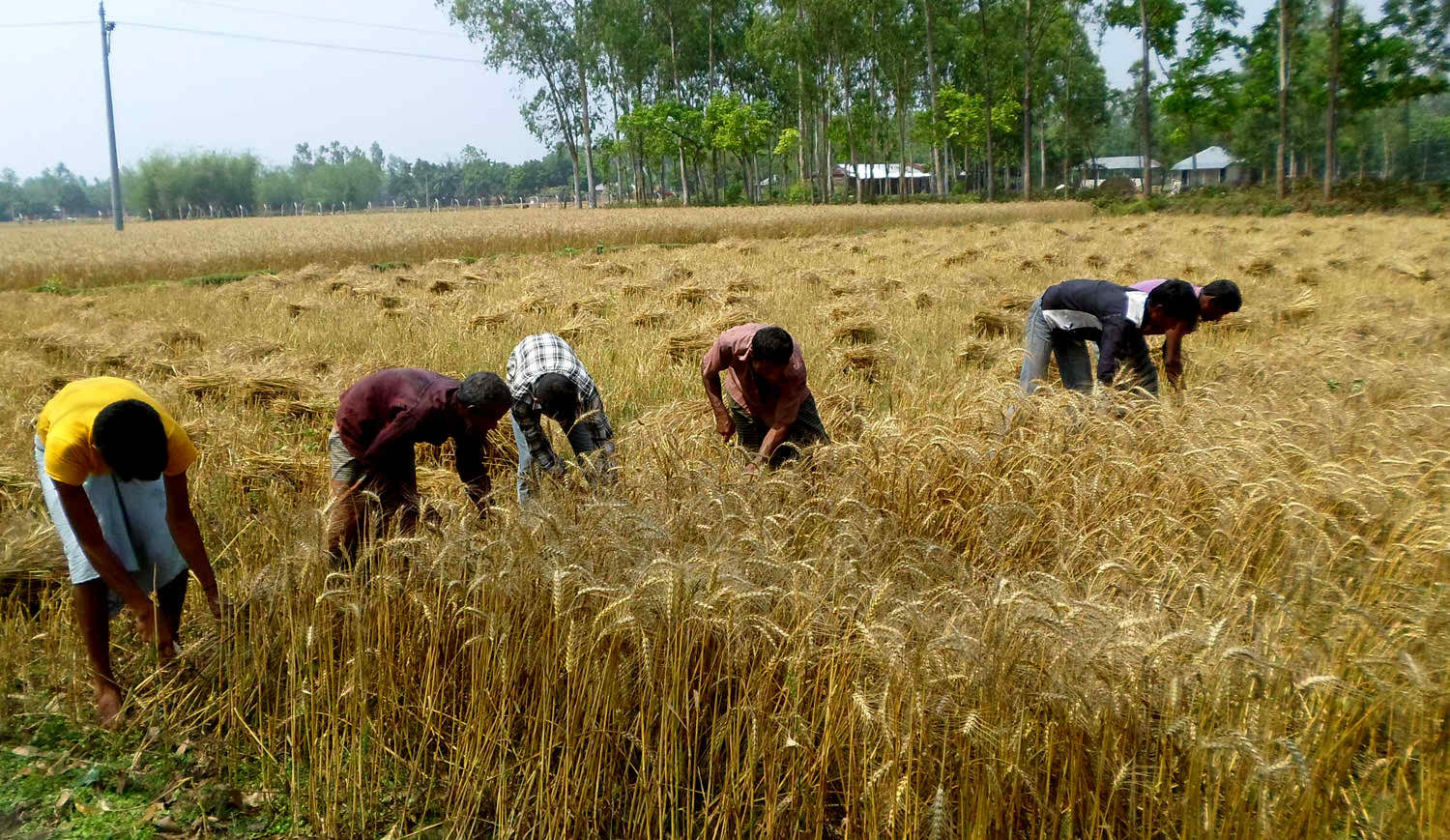 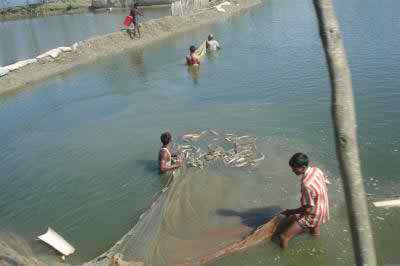 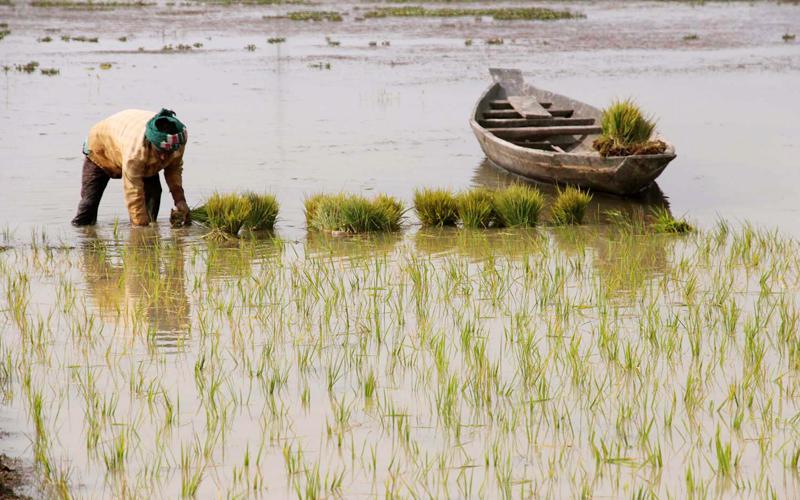 4
কৃষি পরিবেশ অঞ্চল
5
শিখনফল
এই পাঠ শেষে শিক্ষার্থীরা….
কৃষি পরিবেশ অঞ্চল ধারনা ব্যাখ্যা করতে পারবে।
বাংলাদেশের কৃষি পরিবেশ অঞ্চলগুলো চিহ্নিত করতে পারবে।
বাংলাদেশের কৃষি পরিবেশ অঞ্চল গঠনে বিবেচ্য বিষয়গুলো ব্যাখ্যা করতে পারবে।
6
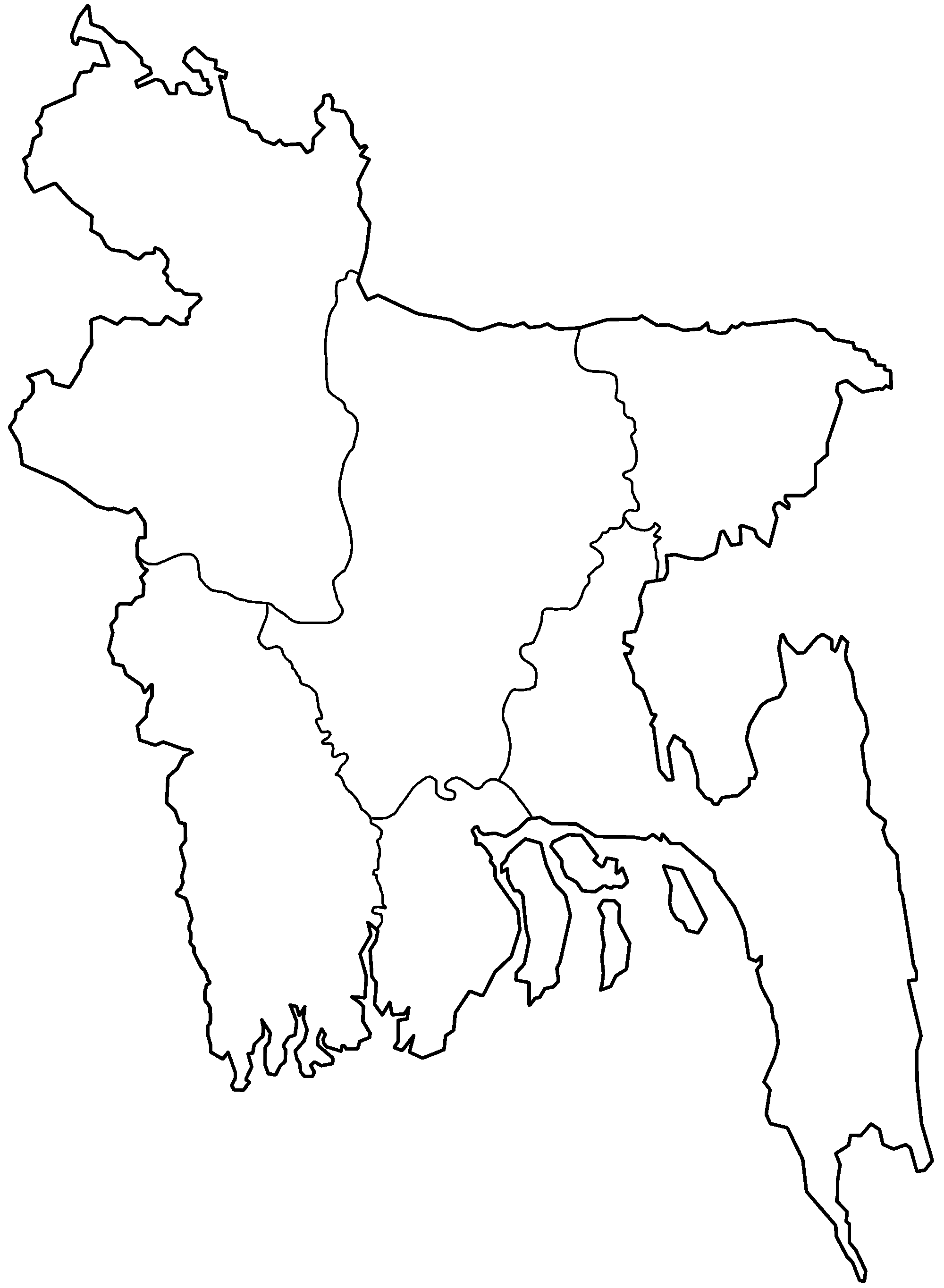 কোথাও বৃষ্টিপাত কম
কোথাও বৃষ্টিপাত বেশি
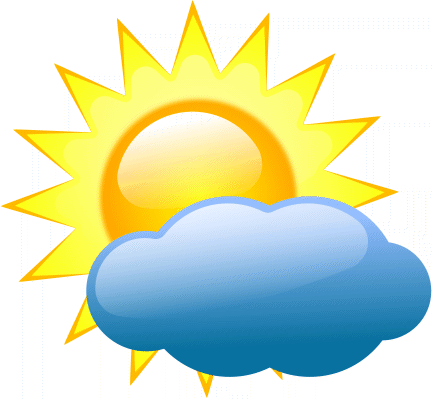 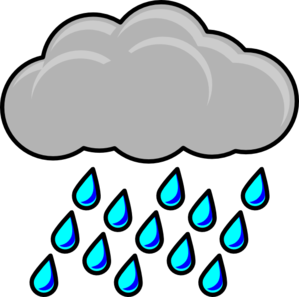 কোথাও তাপমাত্রা বেশি
কোথাও তাপমাত্রা কম
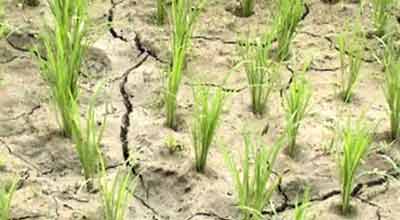 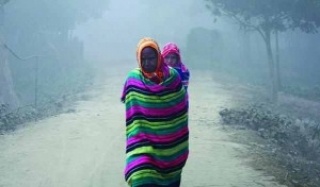 একেক অঞ্চলের মাটি একেক প্রকার।
এ সব কিছুই হল কৃষি পরিবেশ।
7
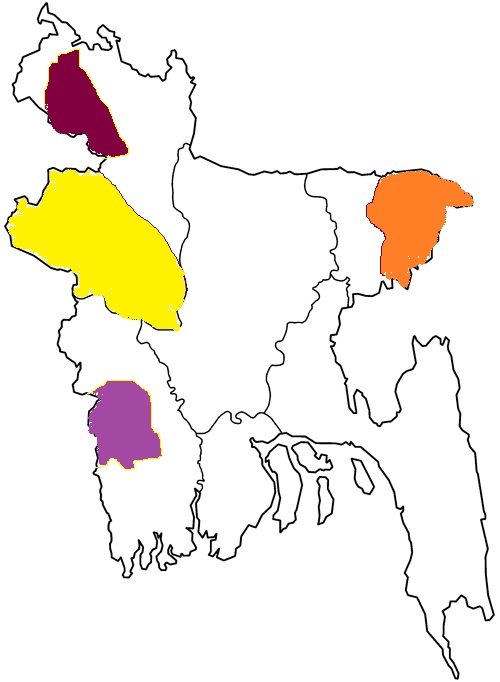 রাজশাহীতে আমের ফলন ভাল
দিনাজপুর
দিনাজপুরে লিচুর ফলন ভালো
শ্রীমঙ্গলে চা ও কমলার ফলন ভালো
শ্রীমঙ্গল
রাজশাহী
যশোরে খেজুরের ফলন ভালো
আবহাওয়া ও জলবায়ুর উপর ভিত্তি করে বাংলাদেশকে ৩০টি কৃষি পরিবেশ অঞ্চলে বিভক্ত করা হয়েছে।
যশোর
8
দলীয় কাজ
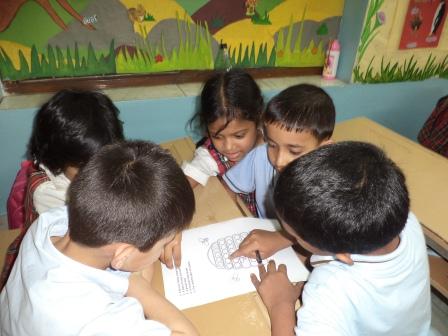 বাংলাদেশের কোন জেলায় কোন ফসল ভালো জন্মে তার তালিকা তৈরী কর এবং টুকরো কাগজে লিখে বোর্ডের মানচিত্রে লাগিয়ে দাও।
9
সর্বশেষ ১৯88-1989 সালে বাংলাদেশকে ৩০টি কৃষি পরিবেশ অঞ্চলে উপজেলা পর্যন্ত ভাগ করা হয়েছে।
10
কৃষি পরিবেশ অঞ্চল গঠনে নির্দিষ্ট কিছু বিষয় বিবেচনা করা হয়।
11
12
কৃষি আবহাওয়া প্রসংগে বিবেচনায় নেয়া হয়ঃ
13
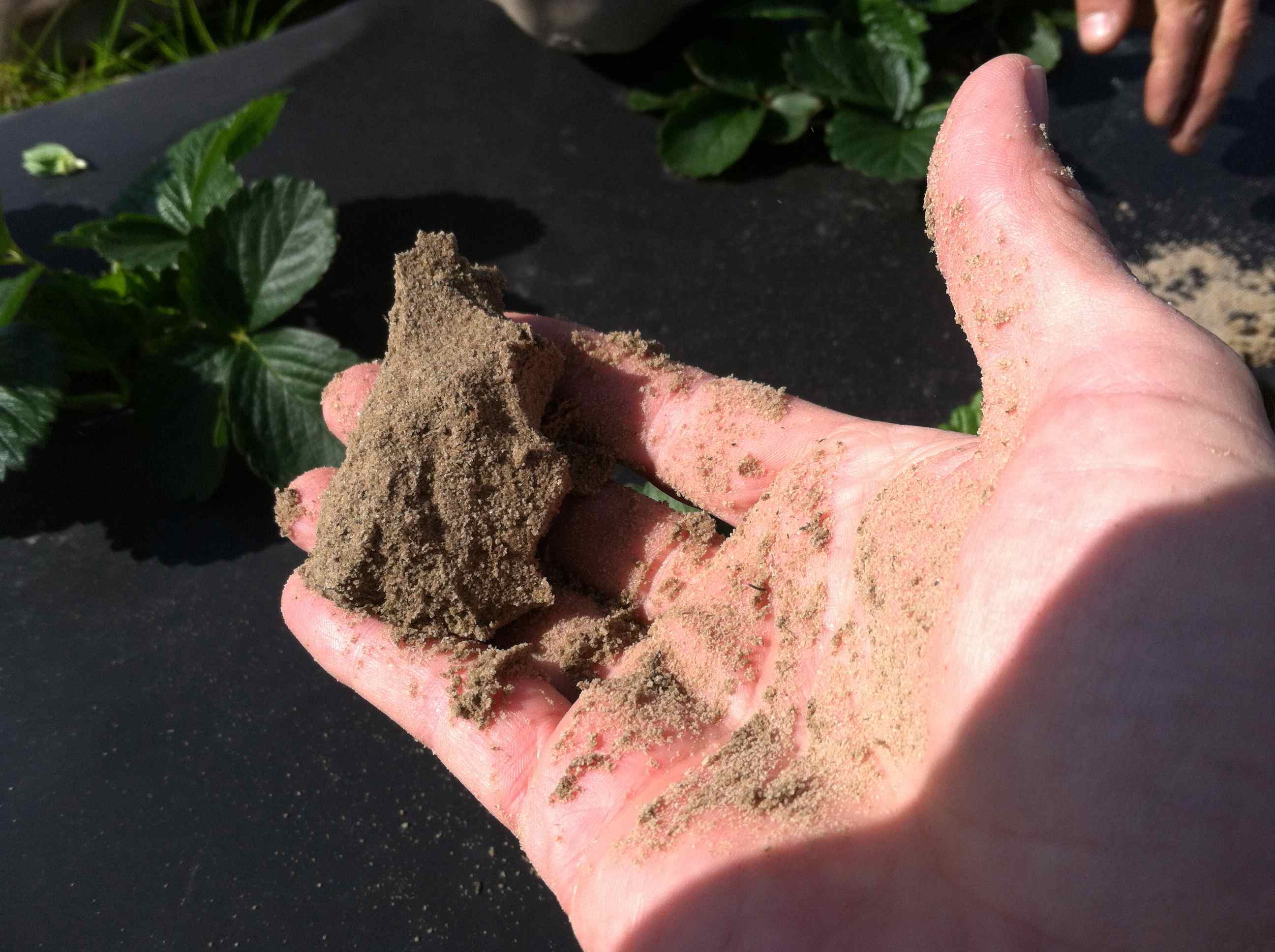 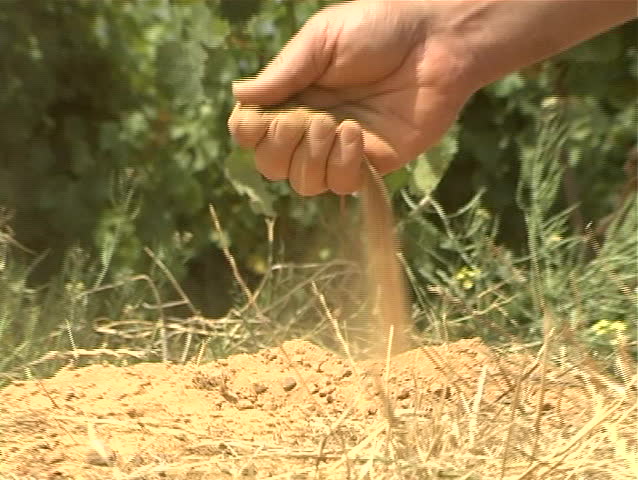 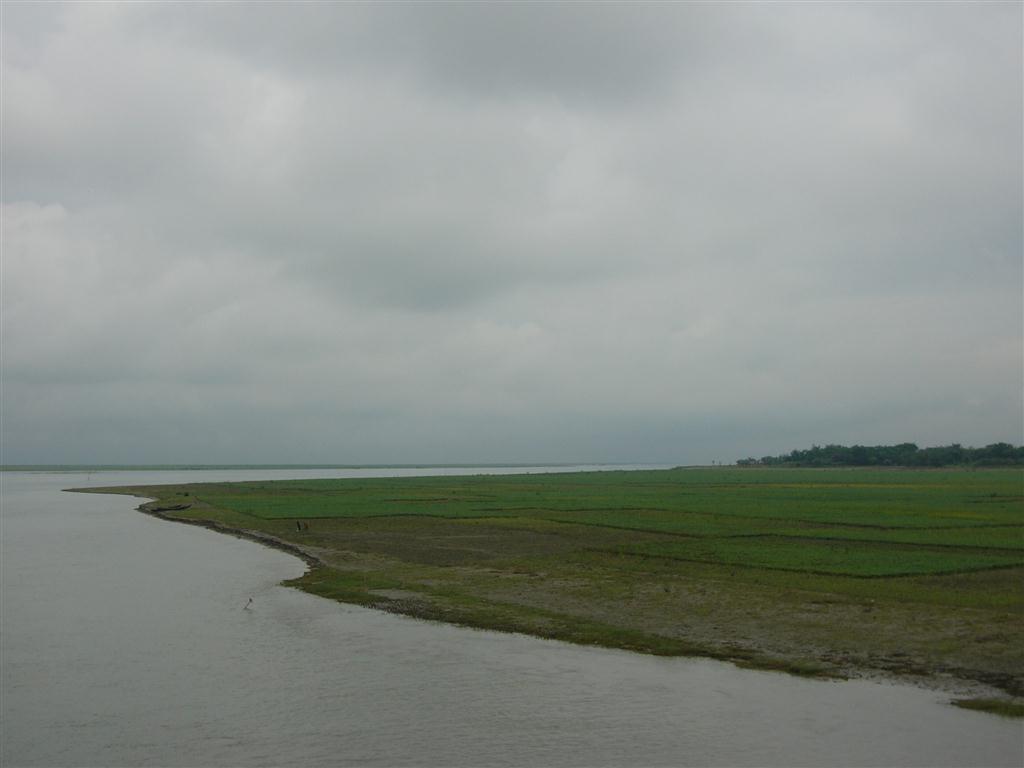 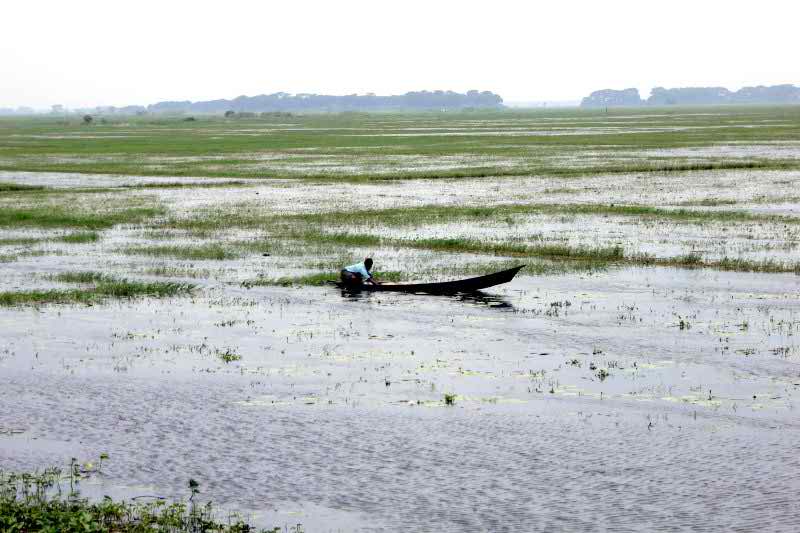 কৃষি পরিবেশ অঞ্চল নির্ধারণে পানি পরিস্থিতি বা 
মাটির আর্দ্রতার বিষয়টিকে প্রধান্য দেওয়া হয়। এছাড়া নদী অববাহিকা হাওড়-বাওড়, বিবেচনায় নেয়া হয়।
14
15
জোড়ায় কাজ
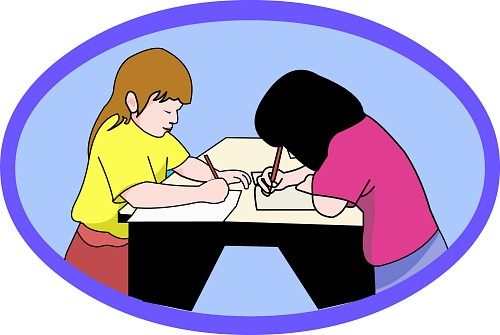 বাংলাদেশের কৃষি পরিবেশ অঞ্চল গঠনে কী কী বিষয় বিবেচনা করা হয়?
16
মূল্যায়ন
কৃষি পরিবেশ অঞ্চল বলতে কি বোঝ?
কীসের উপর ভিত্তি করে বাংলাদেশের কৃষি পরিবেশ অঞ্চলকে ভাগ করা হয়েছে?
বাংলাদেশের কৃষি পরিবেশকে কয়টি অঞ্চলে বিভক্ত করা হয়েছে?
কত সালে এ বিভাজন করা হয়?
পরিবেশ অঞ্চল গঠনে প্রধান বিবেচ্য বিষয়গুলো কি কি?
17
বাড়ির কাজ
তোমার অঞ্চল বাংলাদেশের কোন কৃষি পরিবেশ অঞ্চলে অবস্থিত? সেটির ব্যাখ্যা লিখে আনবে।
18
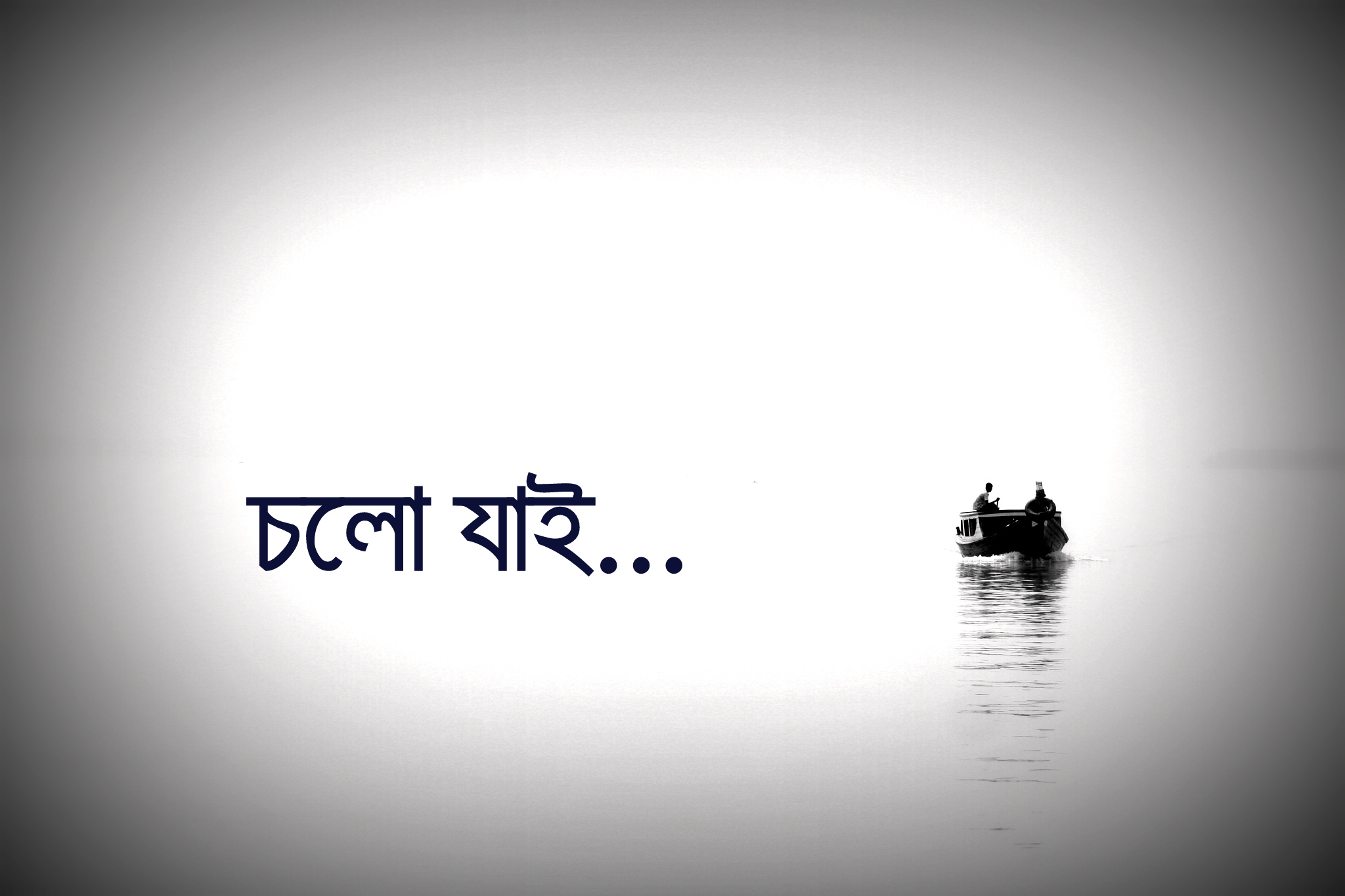 ধন্যবাদ...ভালো থেকো সবাই..
19